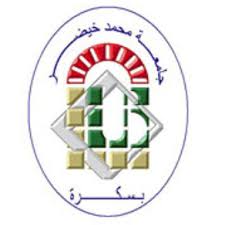 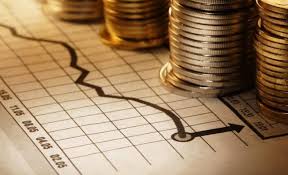 محاضرة في مقياس التحليل المالي والنقدي المعمق
موجهة لطلبة السنة الثانية ماستر تخصص اقتصاد نقدي و بنكي
إعداد وتقديم أ.د. دلال بن سمينة
المحاور الرئيسية للمقياس
الكتلة النقدية ومقابلاتها
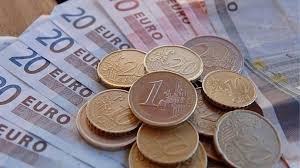 أولا: الكتلة النقدية
تعرف الكتلة النقدية بأنها: كمية النقود المتداولة في مجتمع ما خلال فترة زمنية معينة، ويقصد بالنقود المتداولة هنا هي كافة أشكال النقود التي يحوزها الأفراد أو المؤسسات والتي تختلف أشكالها بمدى  التطور الاقتصادي والاجتماعي وتطور العادات المصرفية في المجتمعات.
هيكل الكتلة النقدية:
الكتلة النقدية
ثانيا: سيولة الاقتصاد
يقصد بها إجمالي موارد الاقتصاد السائلة وتضم بالإضافة إلى الأموال الجاهزة النقدية موارد الادخار السائل القابل للتحويل بسهولة إلى نقد .
المجمعات النقدية
مجمعات التوظيفات المالية غير النقدية
الأجهزة الرئيسية التي تقوم بإصدار النقد
ثالثا:مقابلات الكتلة النقدية
تعرف العناصر المقابلة للكتلة النقدية بأنها مجموع التسليفات العائدة لمصدري النقد وشبه النقد والتي تبدو كمصدر لخلق النقد.
وتمثل مجموع الأصول غير النقدية الموجودة بحوزة النظام المصرفي وتشمل:
شكرا على المتابعة